INSUFFICIENZA CARDIACA
INSUFFICIENZA ACUTA
CAUSE

Infarto del miocardio
Insufficienza valvolare improvvisa
Disturbi del ritmo
Trattamento farmacologico
Dopamina (1-5 mcg/kg/min) o dobutamina (2-10 mcg/kg/min) per infusione i.v. riducono resistenze e aumentano contrattilità.
Amrinone i.v., per aumentare forza di contrazione.
Nitroprussiato, nitroglicerina e ACE-inibitori provocano rapida riduzione delle resistenze periferiche.
Furosemide  effetto diuretico e dilatazione vasi renali e di capacitanza.
Benzodiazepine
Morfina
Inibitori della fosfodiesterasi: amrinone (Inocor) 
L’inibizione delle fosfodiesterasi a livello cardiaco provoca un aumento della concentrazione di AMPc nella cellula cardiaca con induzione della contrazione.
Effetti: aumento della contrattilità cardiaca, vasodilatazione periferica. 
Riservati al trattamento dell’insufficienza cardiaca acuta somministrati per via endovenosa.
Effetti collaterali
nausea, vomito, trombocitopenia, alterazione degli enzimi epatici.
.
INSUFFICIENZA CARDIACA
INSUFFICIENZA CRONICA
                                    
 CAUSE
Età
Arteriosclerosi                         
Ipertensione                           
Valvulopatie                          
Miocarditi
Trattamento farmacologico
Diuretici  tiazidici o furosemide+rispiarmatori di K 
                (per ridurre gli edemi e le resistenze vascolari periferiche)
Isosorbide dinitrato (per ridurre pre- e post-carico nelle forme di insufficienza di origine ischemica)
Ace-inibitori    (per ridurre precarico e postcarico ed aldosterone)
Betabloccanti   per ridurre gli effetti negativi  dell’aumentato tono del simpatico (vasocostrizione e stimolazione cardiaca eccessiva)
Digitalici   (per aumentare la forza di contrazione cardiaca)
DIGITALICI
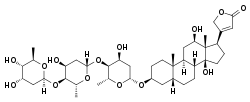 digossina
Glicosidi cardioattivi (digitalici)
Digitossina 
Digossina (Lanoxin)
Strofantina ( Kombetin) uso e.v
Composti di origine vegetale estratti dalla digitalis purpurea e lanata e dallo strofantus.
Effetti dei glicosidi cardioattivi (digitalici):
Aumento della forza di contrazione cardiaca   (eff. inotropo positivo)
Riduzione della frequenza cardiaca                  (eff. cronotropo negativo)
Riduzione della velocità di conduzione atrio-ventricolare (eff. dromotropo negativo)
Aumento dell’automatismo
Farmaci dell’insufficienza cardiaca congestizia
Glicosidi cardioattivi (digitalici)
L’effetto inotropo positivo è dovuto ad inibizione della pompa Na/K ATPasi: aumento del Na intracellulare e come conseguenza del Ca.
Gli effetti sulla frequenza e sulla conduzione sono dovuti ad attivazione vagale.
Glicosidi cardioattivi (digitalici)
Farmacocinetica:
Digossina: biodosponibilità orale 70%, scarsa metabolizzazione epatica, escrezione renale, emivita 40 ore
Digitossina: elevata biodisponibilità orale, legata alle sieroproteine in alta percentuale, elevato metabolismo epatico, escrezione biliare con circolo enteroepatico, emivita 168 ore
Glicosidi cardioattivi (digitalici)
Effetti indesiderati:
Aritmie (bradicardia o tachiaritmie e battiti ventricolari prematuri)
Disturbi gastrointestinali per azione locale 
Effetti sul SNC con nausea, vomito, anoressia, disturbi visivi, mal di testa, stanchezza e allucinazioni
Glicosidi cardioattivi (digitalici)
Effetti indesiderati rari:
Eosinofilia
Esantema cutaneo
Nel maschio ginecomastia
Glicosidi cardioattivi (digitalici)
Terapia dell’intossicazione:
Somministrazione orale di potassio
Somministrazione di farmaci antiaritmici
Somministrazione di anticorpi monoclonali anti glucosidi digitalici
Glicosidi cardioattivi (digitalici)
Il farmaco più usato è la digossina, somministrata generalmente per via orale.
La preparazione per utilizzo parenterale è usata nei pz che non possono assumere il farmaco per via orale.
Glicosidi cardioattivi (digitalici)
Interazioni:
Diuretici che determinano perdita di potassio: aritmie
Chinidina, verapamile, amiodarone: diminuzione della clearance renale della digossina.
Colestiramina: riduce assorbimento dei digitalici
Un 10% dei pz può avere una flora batterica intestinale che riduce la biodisponibiltà dei digitalici. In questi pz una terapia antibiotica può aumentarne la biodisponibiltà.